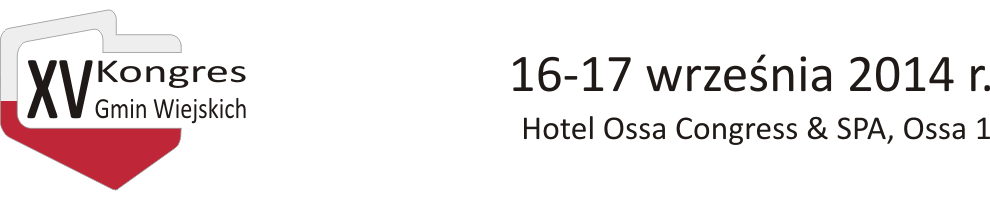 Jak wypełnić lukę w finansowaniu inwestycji na obszarach wiejskich?
Pomorska Grupa Konsultingowa             
Spółka Akcyjna w Bydgoszczy 
Ossa 17 września 2014 roku
Jaka rola obszarów wiejskich w rozwoju Polski?
Idea przewodnia Kongresu koreluje z kierunkami zamierzeń biznesowych naszej firmy na lata 2014 – 2020. Postrzegamy samorząd gminny, przede wszystkim gminy wiejskie, jako podstawowy szczebel zarządzania, decydujący o jakości demokracji. Przeciętny obywatel będzie się utożsamiał z wybraną przez siebie Władzą, dzięki:
Nowoczesnemu Państwu, z dobrym prawem gospodarczym, które promuje rozwiązania wybiegające w przyszłość,
Tworzeniu warunków dla zachowania przyjaznego środowiska OZE 
Budowaniu właściwych więzi pomiędzy społeczeństwem a władzą na każdym szczeblu, przede wszystkim na szczeblu podstawowym,
Sprawnemu i kompetentnemu Państwu, w którym odpowiednią rangę ma służba cywilna, w którym urzędnik ma prawo do popełnienia błędu, bo przecież bez ryzyka nie ma postępu, 
Państwu, które ma odpowiednią rangę w skali międzynarodowej.
2014-09-15
PGK SA dla Gmin www.pgksa.pl
2
Jakie są cele do których należy dążyć?
Wzrasta rola społeczności lokalnych. Rozwój kulturowy powoduje, że większość spraw, od których zależy jakość życia decyduje się na tym szczeblu. Co powinno być priorytetem dla Gminy?:
Spełnienie oczekiwań mieszkańców stanowiących gminę na miarę potrzeb i możliwości,   
Wykorzystanie wszystkich możliwości zaspakajania potrzeb mieszkańców z równoczesną ochroną środowiska naturalnego.
Działania wspólne, mobilizujące społeczność lokalną, np. związane z inwestycjami w znacznym stopniu finansowanymi ze środków zewnętrznych (EOG, UE, inne)
Optymalizacja decyzji strategicznych, w głównej mierze sprowadza się do przekładania na konkretne przedsięwzięcia dla dobrego bytu,     a nie dobrobytu postrzeganego jako PKB na 1 mieszkańca.
2014-09-15
PGK SA dla Gmin www.pgksa.pl
3
Co należy robić, żeby cele osiągnąć?
Optymalizacja kosztów może przyczynić się do wygenerowania środków na udział własny w inwestycjach. Kilka praktycznych podpowiedzi wynikających z naszego doświadczenia nabytego we współpracy z gminami:
Zakupy grupowe obejmujące szerokie spektrum towarów i usług, ograniczenia, bariery, efekt synergii, punkt przegięcia, wykorzystanie możliwości sieciowych, 
Audyty energetyczne w obrębie wszystkich nośników energetycznych (elektryczność, ciepło, gaz),  
Audyty wszystkich budynków – przygotowanie do termomodernizacji 
Tworzenie planów gospodarki niskoemisyjnej,
Aktywne bazy danych uwzględniające całość zasobów i pełen zakres przewidywanych do realizacji inwestycji.
2014-09-15
PGK SA dla Gmin www.pgksa.pl
4
W czym PGK SA może i chce pomóc Gminom?
Zamierzenia biznesowe naszej firmy na lata 2014 – 2020 będą się koncentrować się na następujących zagadnieniach:
Audyt parametrów zakupu energii elektrycznej, ciepła i gazu jako narzędzie optymalizacji kosztów,
Grupy Zakupowe jako narzędzie współpracy samorządów przyczyniające się do wzrostu efektywności postępowań przetargowych – wymierne oszczędności, możliwe w krótkim okresie, praktycznie od następnego roku, 
Założenia do planów zaopatrzenia w energię elektryczną, ciepło i gaz jako warunek ubiegania się o środki unijne w okresie 2014 – 2020,
Plany gospodarki niskoemisyjnej jako składnik wniosków o dofinansowanie w okresie 2014 – 2020,
Studia wykonalności, strategie rozwoju, analizy i ekspertyzy.
2014-09-15
PGK SA dla Gmin www.pgksa.pl
5
Audyt parametrów zakupu energii elektrycznej, ciepła i gazu jako narzędzie optymalizacji kosztów
Przeprowadzane przez Pomorską Grupę Konsultingową S.A. audyty parametrów zakupu i dystrybucji mają na celu zoptymalizowanie kosztów ponoszonych przez naszych zleceniodawców. Audyt parametrów zakupu energii elektrycznej obejmuje:
Sprawdzenie parametrów umów na dostawę energii elektrycznej, ciepła i gazu,
Sprawdzenie rozliczeń za zużytą energię i usługi przesyłowe,
Prognozę zużyć i dobór optymalnych mocy umownych, grup taryfowych, kompensację ponadnormatywnego zużycia energii biernej.
W wyniku wdrożenia zalecanych zmian nasi kontrahenci osiągali oszczędności na poziomie 15-30 % dotychczasowych kosztów.           Od 2010 roku wykonaliśmy ponad 500 analiz.
Audyt stanowić może samoistne zlecenie lub może poprzedzać procedurę zakupu energii elektrycznej na wolnym rynku.
2014-09-15
PGK SA dla Gmin www.pgksa.pl
6
Grupy Zakupowe jako narzędzie współpracy samorządów prowadzące do wzrostu efektywności postępowań przetargowych
Zakup energii elektrycznej na wolnym rynku umożliwia odbiorcom uzyskanie oszczędności na poziomie od 15% do ponad 35% w stosunku do cen cennikowych. W celu maksymalizacji oszczędności Pomorska Grupa Konsultingowa S.A. organizuje Grupy Zakupowe, w których uczestniczą jednostki samorządu terytorialnego wraz z jednostkami organizacyjnymi oraz spółki komunalne. Wspólne zamówienie jest szczególnie korzystne dla gmin wiejskich i mniejszych miast, których indywidualny wolumen zużywanej energii elektrycznej nie jest zbyt duży.
	W latach 2010 – 2013 Pomorska Grupa Konsultingowa S.A. zorganizowała i nadzorowała postępowania około 100 Grup Zakupowych, w których uczestniczyło ponad 400 samorządów. Od początku 2014 roku przy udziale PGK S.A. wszczętych zostało już ponad 20 grupowych postępowań przetargowych.
	Dodatkowym, niemniej ważnym, aspektem grupowych zakupów jest współdziałanie różnych samorządów i jednostek organizacyjnych, które zaowocować może wspólnymi inicjatywami w innych obszarach.
2014-09-15
PGK SA dla Gmin www.pgksa.pl
7
Założenia do planów zaopatrzenia w energie elektryczną, ciepło i gaz jako warunek ubiegania się o środki unijne w okresie 2014-2020
Ustawa Prawo energetyczne nakłada na gminy obowiązek planowania i organizacji zaopatrzenia w ciepło, energię elektryczną i paliwa gazowe na ich obszarze. W perspektywie obejmującej lata 2014 – 2020 posiadanie „założeń do planu zaopatrzenia w energię elektryczną, ciepło i gaz” będzie warunkiem ubiegania się o dofinansowanie ze środków UE. 
	Projekt założeń podlega opiniowaniu przez samorząd województwa w zakresie koordynacji współpracy z innymi gminami oraz w zakresie zgodności z polityką energetyczną państwa. Zgodnie z zapisami ustawy Prawo energetyczne projekt założeń do planu zaopatrzenia w ciepło, energię elektryczną i paliwa gazowe powinien zawierać:
2014-09-15
PGK SA dla Gmin www.pgksa.pl
8
Założenia do planów zaopatrzenia w energię elektryczną, ciepło i gaz jako warunek ubiegania się o środki unijne w okresie 2014-2020
Ocenę stanu aktualnego i przewidywanych zmian zapotrzebowania na ciepło, energię elektryczną i paliwa gazowe,
Przedsięwzięcia racjonalizujące użytkowanie ciepła, energii elektrycznej i paliw gazowych,
Możliwości wykorzystania istniejących nadwyżek i lokalnych zasobów paliw i energii, z uwzględnieniem energii elektrycznej i ciepła wytwarzanych w odnawialnych źródłach energii, energii elektrycznej i ciepła użytkowego wytwarzanych w kogeneracji oraz zagospodarowania ciepła odpadowego z instalacji przemysłowych,
Zakres współpracy z innymi gminami.
Pomorska Grupa Konsultingowa S.A. oferuje opracowanie planu lub jego aktualizację.
W ramach zlecenia dokonujemy niezbędnych uzgodnień z wszystkimi gestorami (RDOŚ, Urząd Marszałkowski) oraz przygotowujemy procedurę związaną z uchwaleniem planu przez Radę Gminy.
2014-09-15
PGK SA dla Gmin www.pgksa.pl
9
Plan gospodarki niskoemisyjnej jako składnik wniosków o dofinansowanie w okresie 2014-2020
Plany gospodarki niskoemisyjnej mają m.in. przyczynić się do osiągnięcia celów określonych w pakiecie klimatyczno – energetycznym do roku 2020, tj.:
redukcji emisji gazów cieplarnianych o 20% w stosunku do 1990 roku,
zwiększenia udziału energii pochodzącej z źródeł odnawialnych o 15%,
redukcji zużycia energii finalnej, co ma zostać zrealizowane poprzez podniesienie efektywności energetycznej o 20% w stosunku do BAU (business as usual) na 2020 rok.

W ramach ogłoszonego przez NFOŚiGW konkursu (Działanie 9.3.) wsparcie w wysokości do 85% otrzymało 376 projektów polegających na:
2014-09-15
PGK SA dla Gmin www.pgksa.pl
10
Plany gospodarki niskoemisyjnej jako składnik wniosków o dofinansowanie w okresie 2014-2020
Opracowaniu, bądź aktualizacji planu gospodarki niskoemisyjnej dla gminy (poprzez zlecenie jego wykonania firmie zewnętrznej, bądź  pracownikom gminy, rozliczając ich koszty osobowe),
Stworzeniu w gminie bazy danych zawierającej wyselekcjonowane i usystematyzowane informacje pozwalające na ocenę gospodarki energią w mieście/gminie oraz w jego/jej poszczególnych sektorach i obiektach, oraz inwentaryzację emisji gazów cieplarnianych,
Szkoleniu dla pracowników gmin na temat problematyki związanej z tworzeniem planów gospodarki niskoemisyjnej,
Informacji i promocji dotyczącej udziału dofinansowania POIiŚ w stworzeniu planów gospodarki niskoemisyjnej oraz upublicznianie informacji o opracowaniu planów,
Opracowaniu elementów wykorzystywanych w opracowywanych, bądź aktualizowanych planach zaopatrzenia w ciepło, energię elektryczną i gaz (lub ich założeń),
Przeprowadzeniu strategicznej oceny oddziaływania na środowisko.
Pomorska Grupa Konsultingowa S.A. oferuje wykonanie pełnego  zakresu opracowań objętych konkursem.
2014-09-15
PGK SA dla Gmin www.pgksa.pl
11
Plany gospodarki niskoemisyjnej jako niezbędny warunek skorzystania z funduszy przez Gminę i jej mieszkańców
Wszystkie inwestycje z zakresu niskiej emisji i ochrony środowiska powinny się znaleźć w Planie,
Udziały własne powinny być zabezpieczone w budżetach gminnych,
Potwierdzenie tego powinno być w Wieloletniej Prognozie Finansowej,
Powyższe dotyczy wszystkich kategorii inwestycji – niezależnie od tego, jaki podmiot jest inwestorem,
Plan może stać się ważnym projektem scalającym lokalną społeczność,
Powinien przynieść wymierne efekty oszczędnościowe w perspektywie średniookresowej 3 – 4 lata.
2014-09-15
PGK SA dla Gmin www.pgksa.pl
12
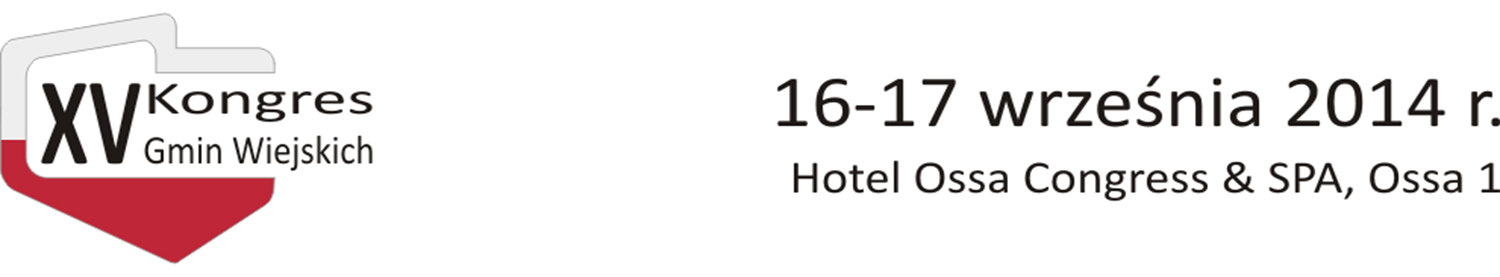 Dziękuję za uwagę
Romuald Meyer – PGK SA
+48 793 340 801
meyer@pgksa.pl
2014-09-15
PGK SA dla Gmin www.pgksa.pl
13